大阪府版「にも包括」ポータルサイト　情報シート
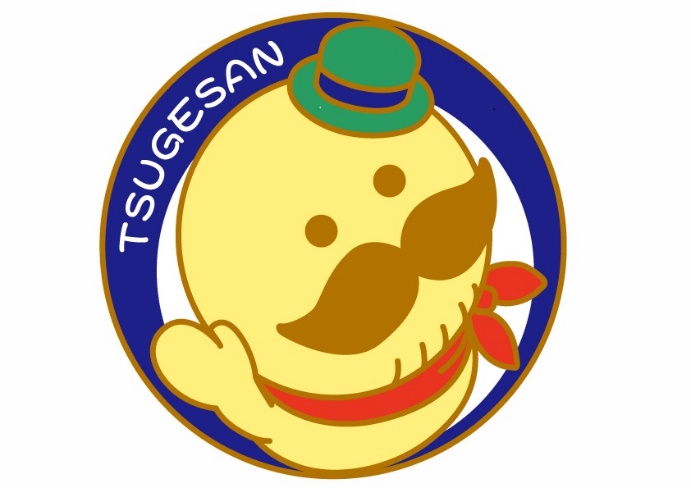 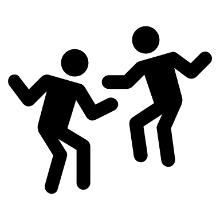 02
01
貝塚市
窓口
「にも包括」協議の場
地域移行を検討したい時の連絡先はこちらです。
「にも包括」協議の場では、こんな活動をしています。
01
窓口
地域移行を検討する時は、下記にご連絡ください。
貝塚市　健康福祉部　障害福祉課　
　　
　　　　　　　住所　　：〒597-8585　大阪府貝塚市畠中1丁目17番１号　
　　　　　電話番号：072-433-7012(直通)
02
精神障がいにも対応した地域包括ケアシステムの構築のための協議の場について
具体的な内容
協議の場の名称
貝塚市障害者自立支援協議会
精神障害にも対応した地域包括ケアシステム推進会議
医療、障害福祉、介護、住まい、社会参加(就労)、地域の助け合い、教育などの地域包括的な連携、支援体制を精神障害にも対応できるよう整備するための協議の場です。
地域に居住する精神障害者の疾患・障害の特性を踏まえた支援により、地域居住者を支え、退院後の再入院を防ぐととももに、地域ネットワークの構築の促進に向けて協議しています。
開催頻度
年2回程度
協議の場の事務局
令和6年度の議題
第1回　令和6年7月30日(火)　14時から
(1)貝塚市の相談支援体制と日常生活自立支援事業について
(2)精神障害にも対応した地域包括ケアシステムについて
(3)グループワーク
　「病識欠如により、医療継続が困難となり、治療が中断したケース」

第2回　令和7年1月予定
(1)令和5年度精神科在院患者調査報告~貝塚市民の入院状況~
(2)情報交換
貝塚市　健康福祉部　障害福祉課
協議の場の構成員
・精神科病院(医師・事務長・PSW)
・保健所
・地域精神医療体制整備広域C(obs)
・委託相談支援C
・基幹相談支援C
・市障害福祉課